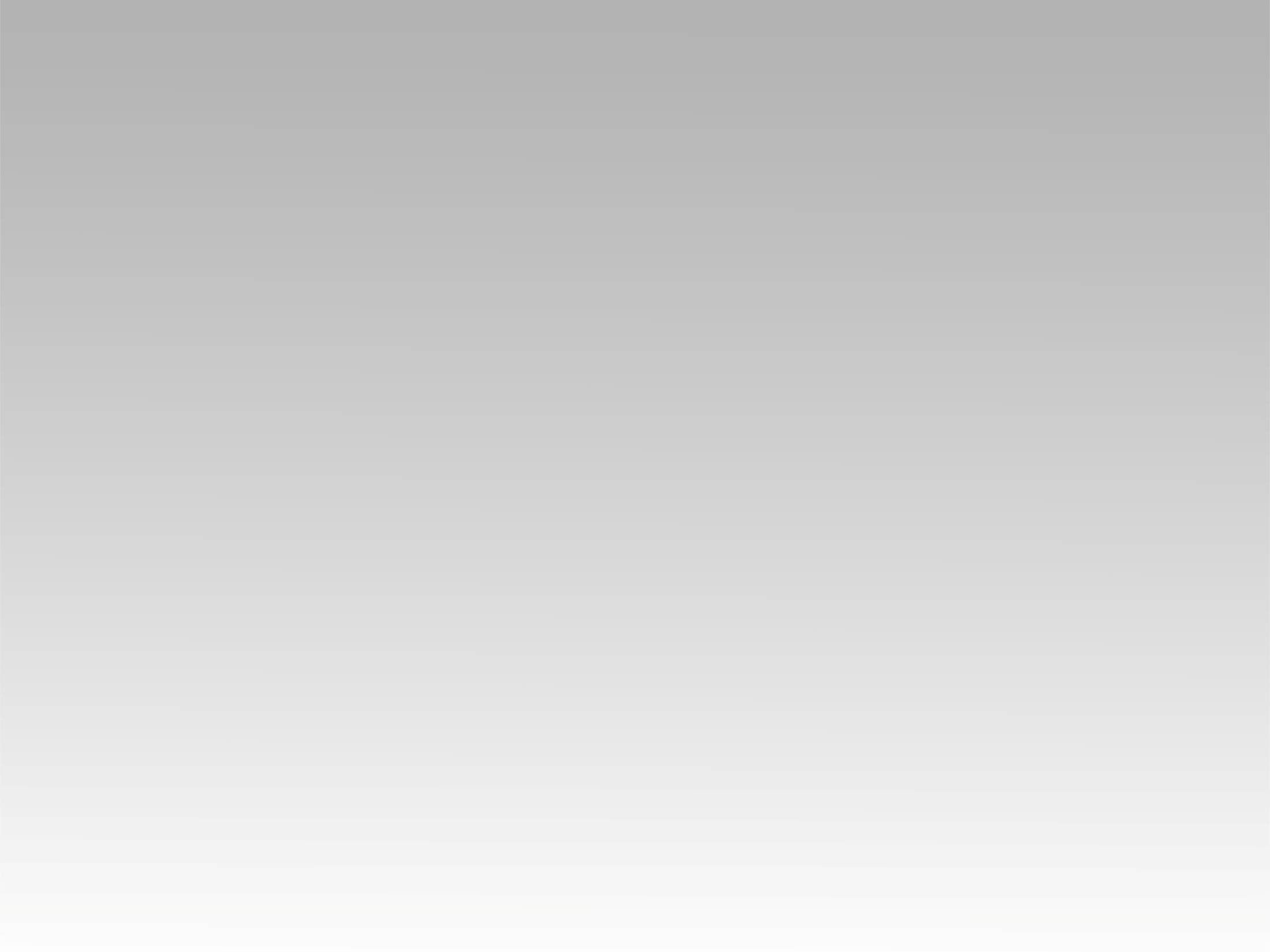 تـرنيــمة
قال لي الشَّيطان خَطَاياك
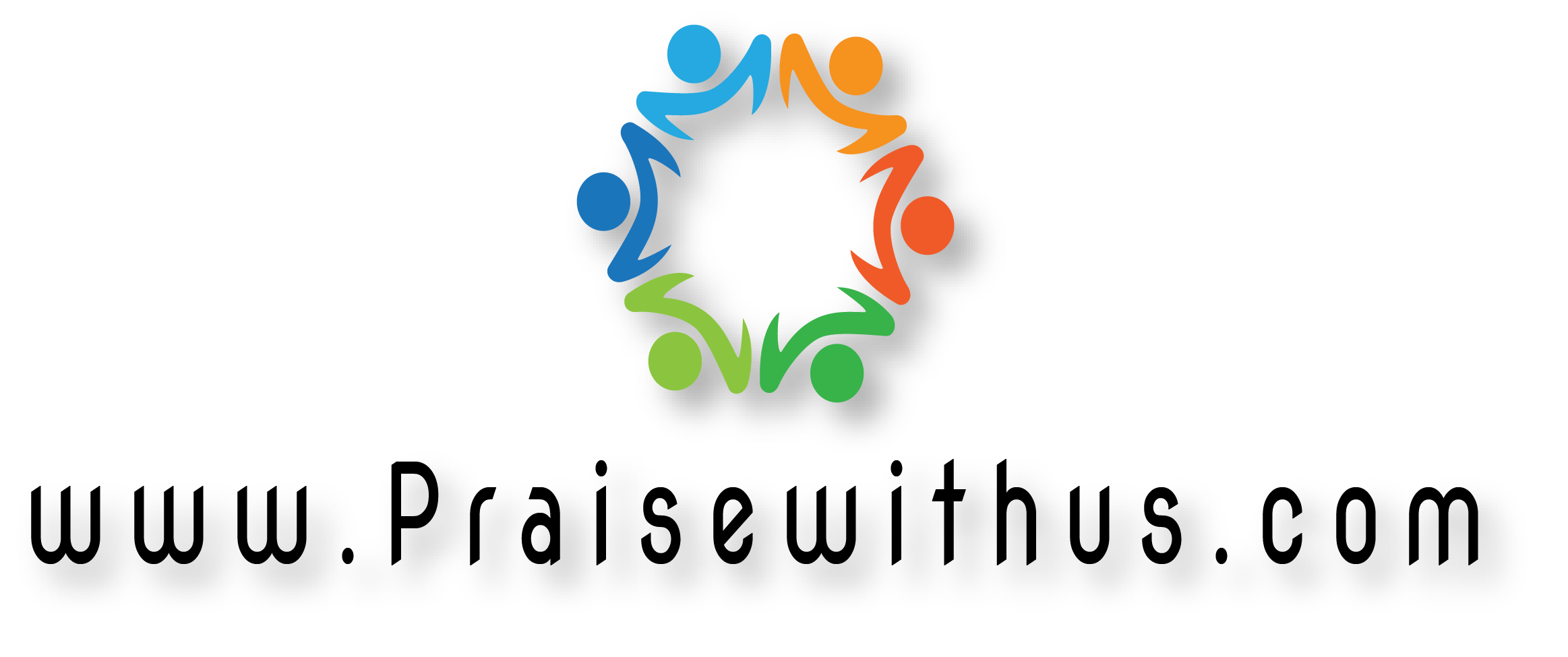 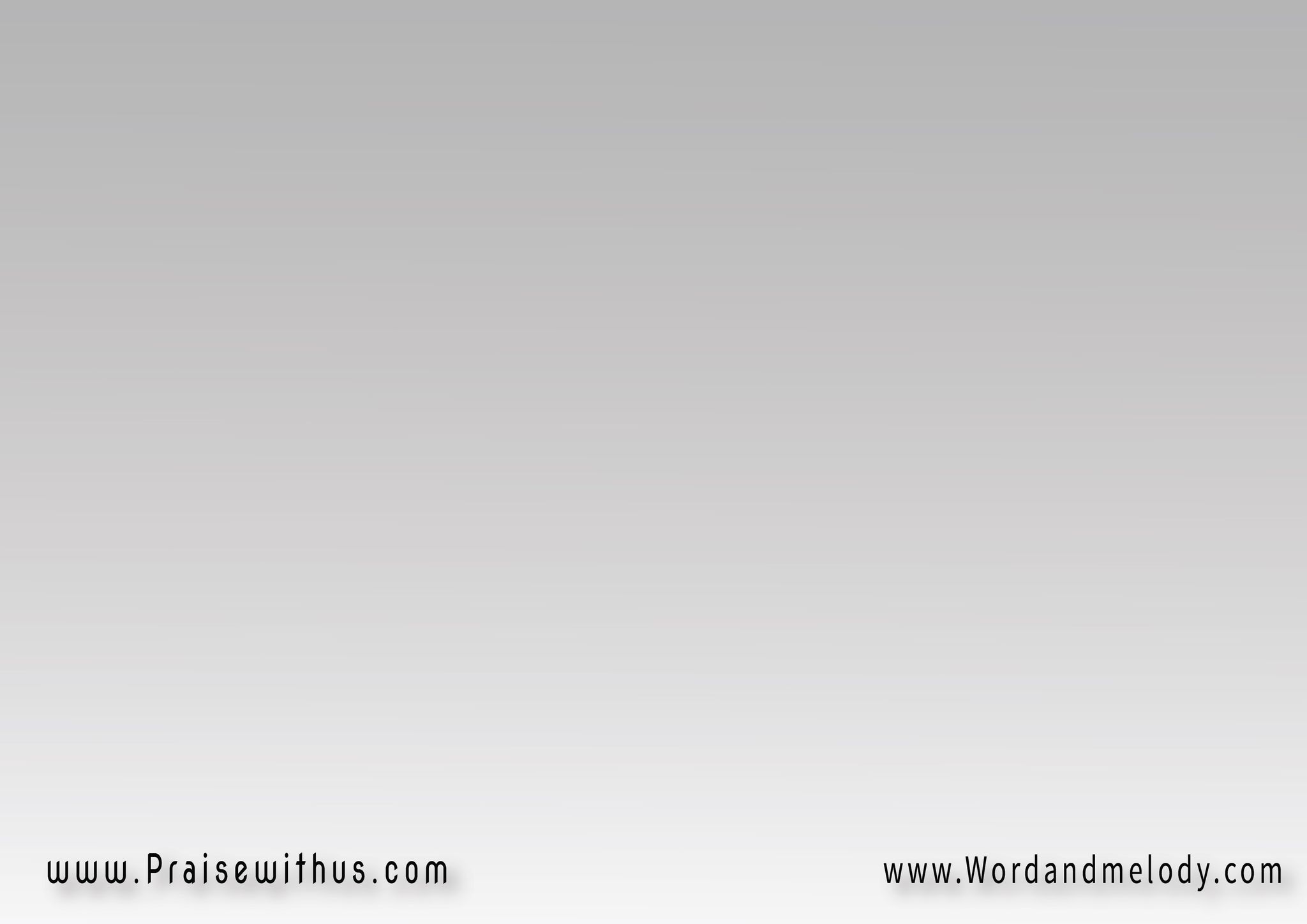 1- 
قال لي الشَّيطان خَطَاياك خَلِّت يسـوع ينساكلكنِّي بنفسي سمعتـه  بيقول لي أنــا ويَّاك


alli elshetan khatayak   khallet yasou yensaklakkeni benafsi semeato   byeqolli ana wayyak



Satan told me my sins made Jesus forget me,
 but I heard Him saying, “I am with you.”
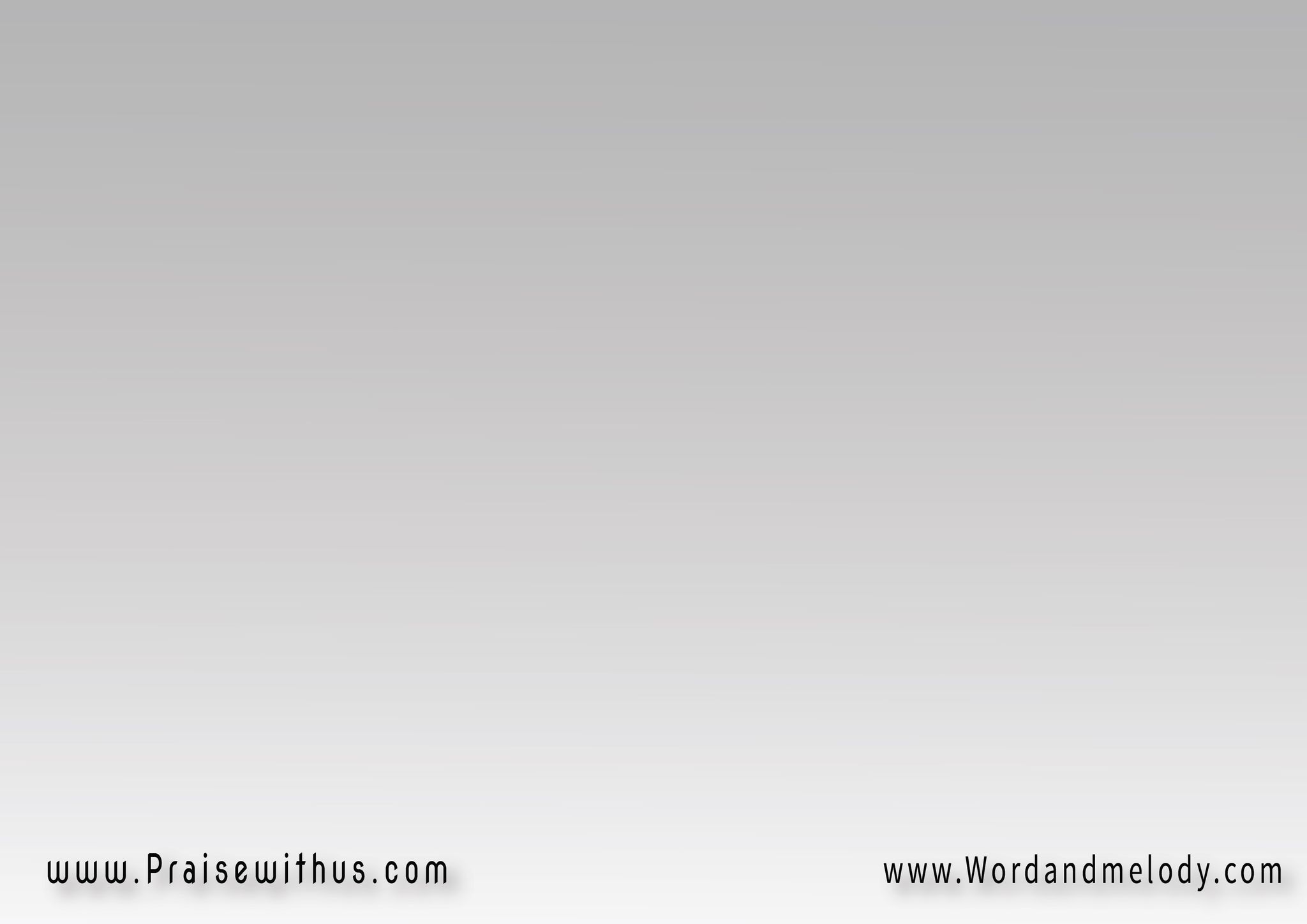 القرار:صَليبــي دَه كَان بَدالَك   وقبري دا كان مَكَانَكأنا بدمِّـــــــــــي فديتَك   وبموتــــي قَد أحييتك(تعالَ تعالَ تعالَ   تعالَ إليَّ الآن)2
Salibi da kan badalak   we abri da kan makankana bedammi fadeetak   web moti  qad ahyetak{( taala)4   elay alaan}2I was crucified instead of you and My grave was your place. I redeemed you with my blood and gave you life with My death. Come to me…now.
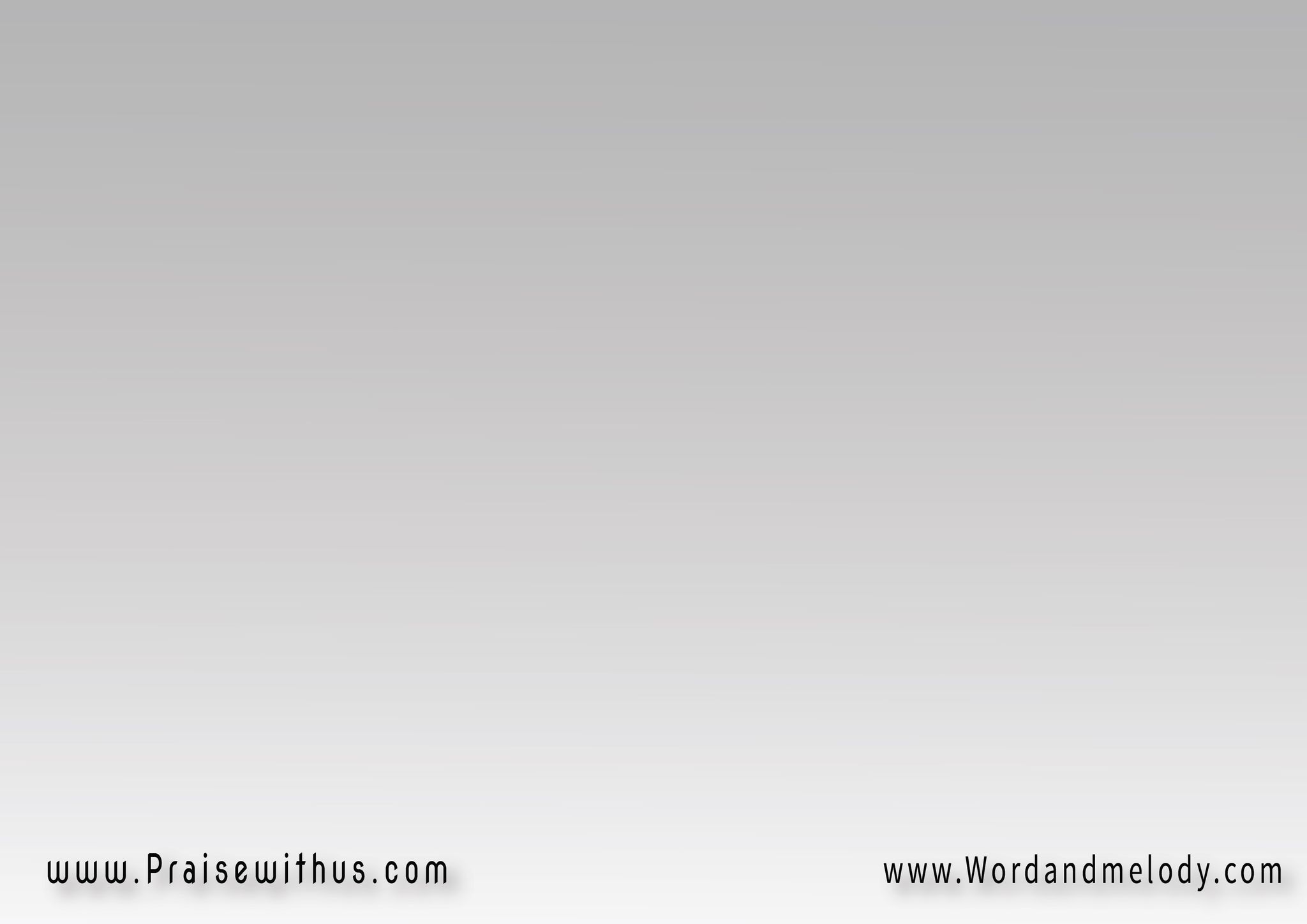 2- 
قال لي يَسُوع تعالَ  بَلاش تُنْظُرْ للحَالةوأنا في لَحْظَة أغَيَّرَك ما عَندي حَاجَة مُحَالة

al li yasou taala   balash tonzor lelhalawana fi lahza aghayyarak   maandi haja mohala



Jesus said, “Come, don’t look at yourself. 
 I’ll change you in a moment.  
Nothing is impossible for me.”
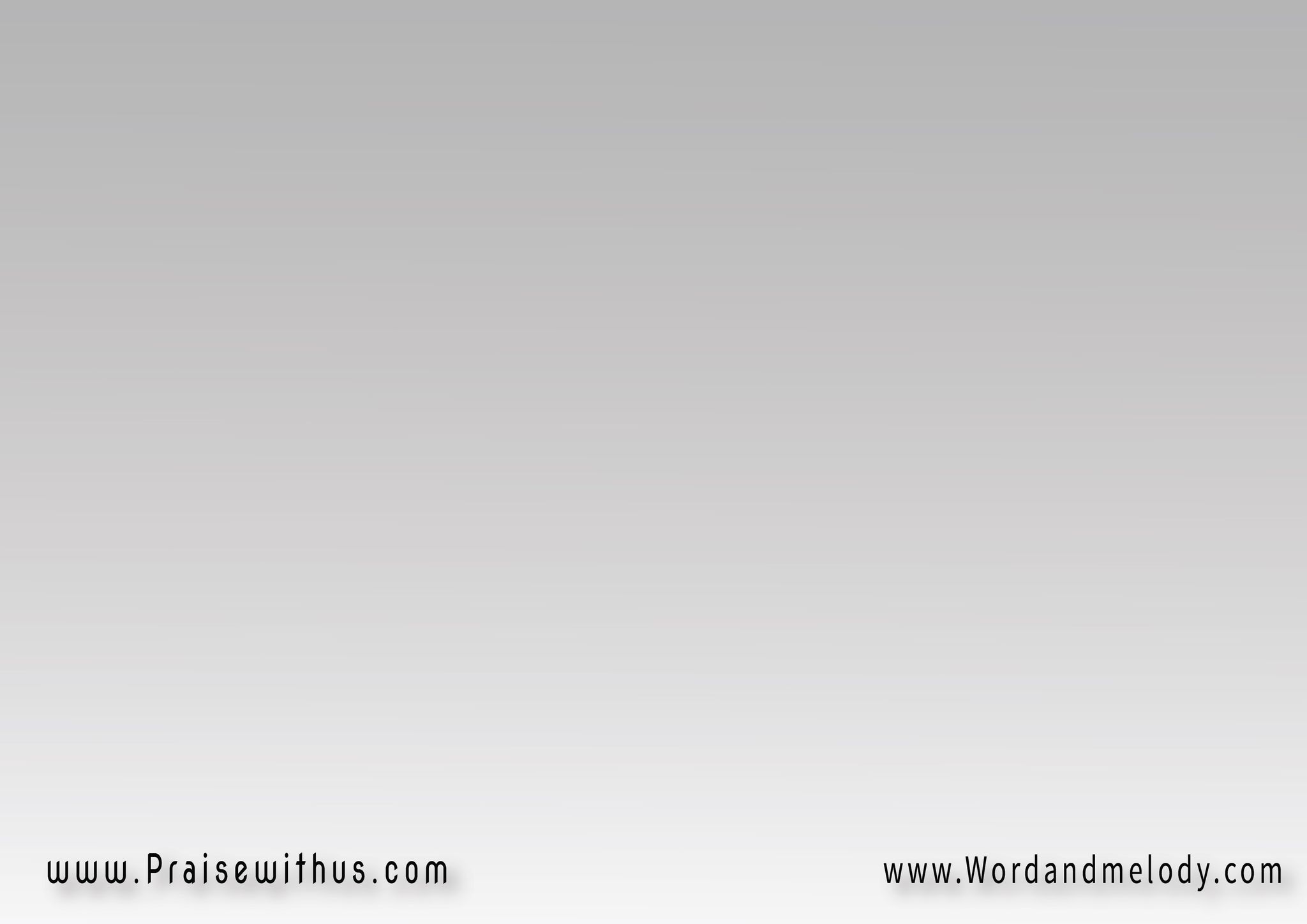 القرار:صَليبــي دَه كَان بَدالَك   وقبري دا كان مَكَانَكأنا بدمِّـــــــــــي فديتَك   وبموتــــي قَد أحييتك(تعالَ تعالَ تعالَ   تعالَ إليَّ الآن)2
Salibi da kan badalak   we abri da kan makankana bedammi fadeetak   web moti  qad ahyetak{( taala)4   elay alaan}2I was crucified instead of you and My grave was your place. I redeemed you with my blood and gave you life with My death. Come to me…now.
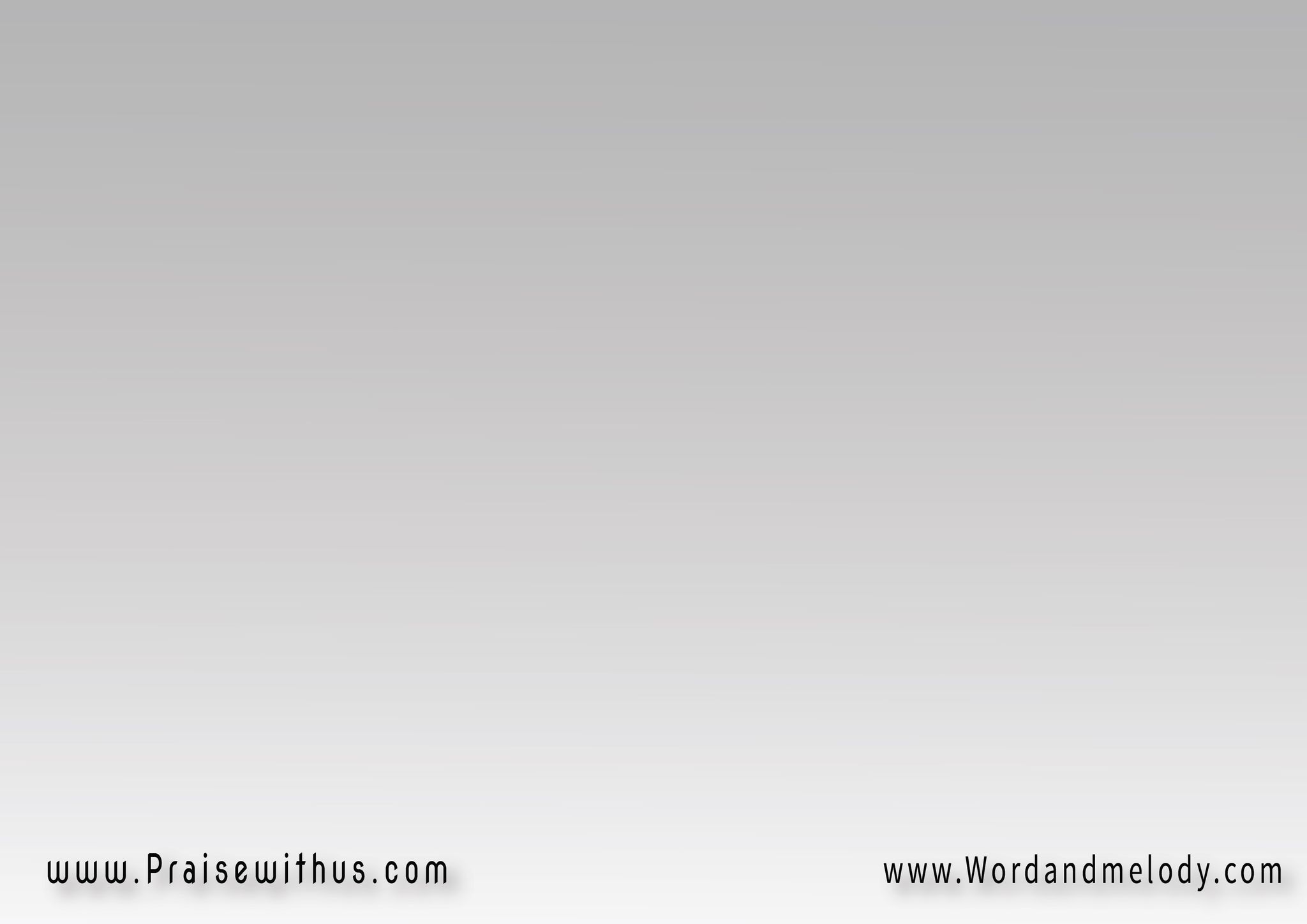 3- 
أنا بخَطايَايَ أجيلَك   وتوبِة قلبي أدِّيلَكداإنتَ اللي حَبِّيتني   مين يغفر ذَنبي غيرَك
ana bekhatayaia ajeelak   wetobet albi addeelakda enta elli habbitni   mean yeghfer thanbi ghairak




I come to You with my sins repenting with my heart.
 You love me, and nobody can forgive me but You.
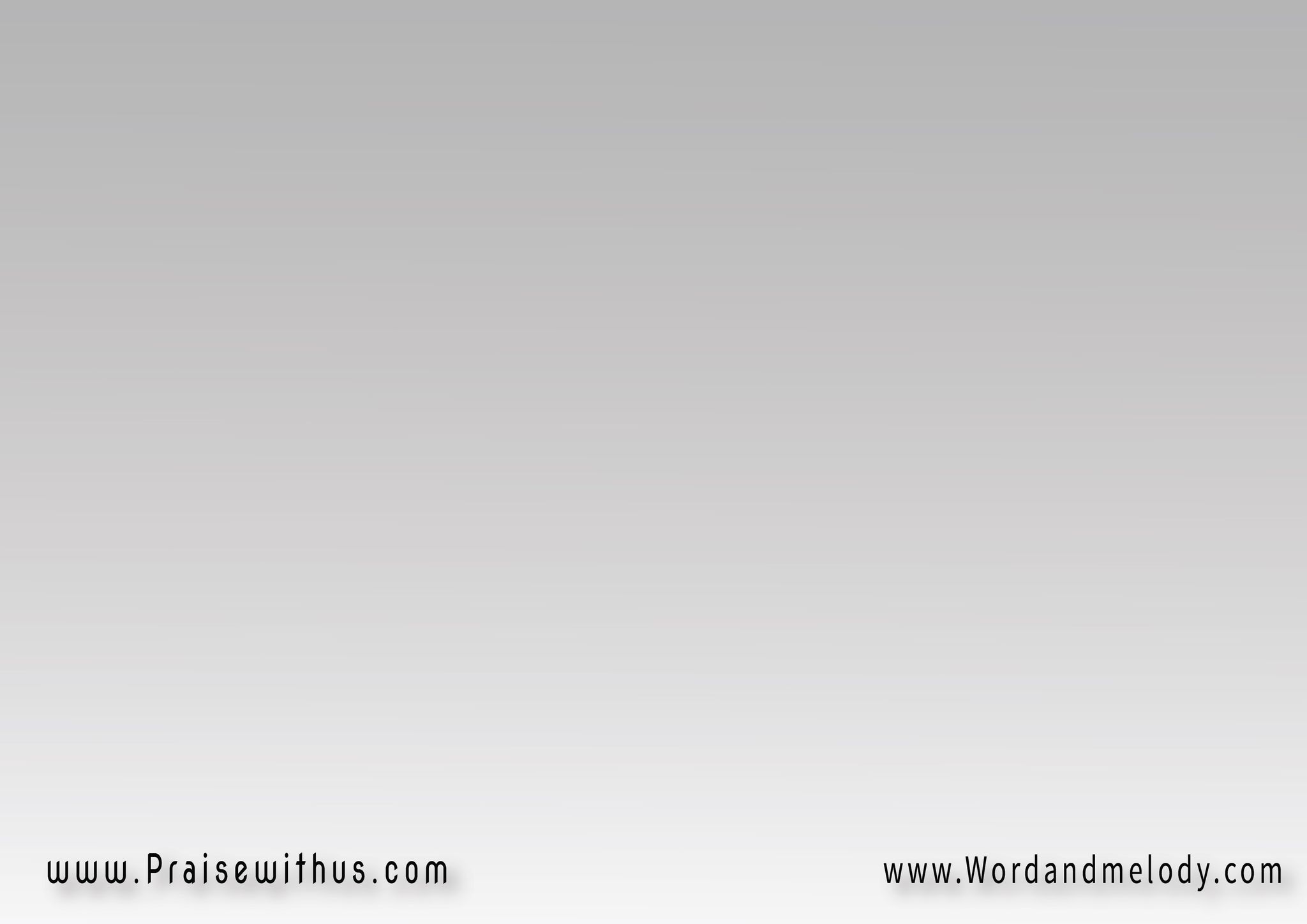 القرار:صَليبــي دَه كَان بَدالَك   وقبري دا كان مَكَانَكأنا بدمِّـــــــــــي فديتَك   وبموتــــي قَد أحييتك(تعالَ تعالَ تعالَ   تعالَ إليَّ الآن)2
Salibi da kan badalak   we abri da kan makankana bedammi fadeetak   web moti  qad ahyetak{( taala)4   elay alaan}2I was crucified instead of you and My grave was your place. I redeemed you with my blood and gave you life with My death. Come to me…now.
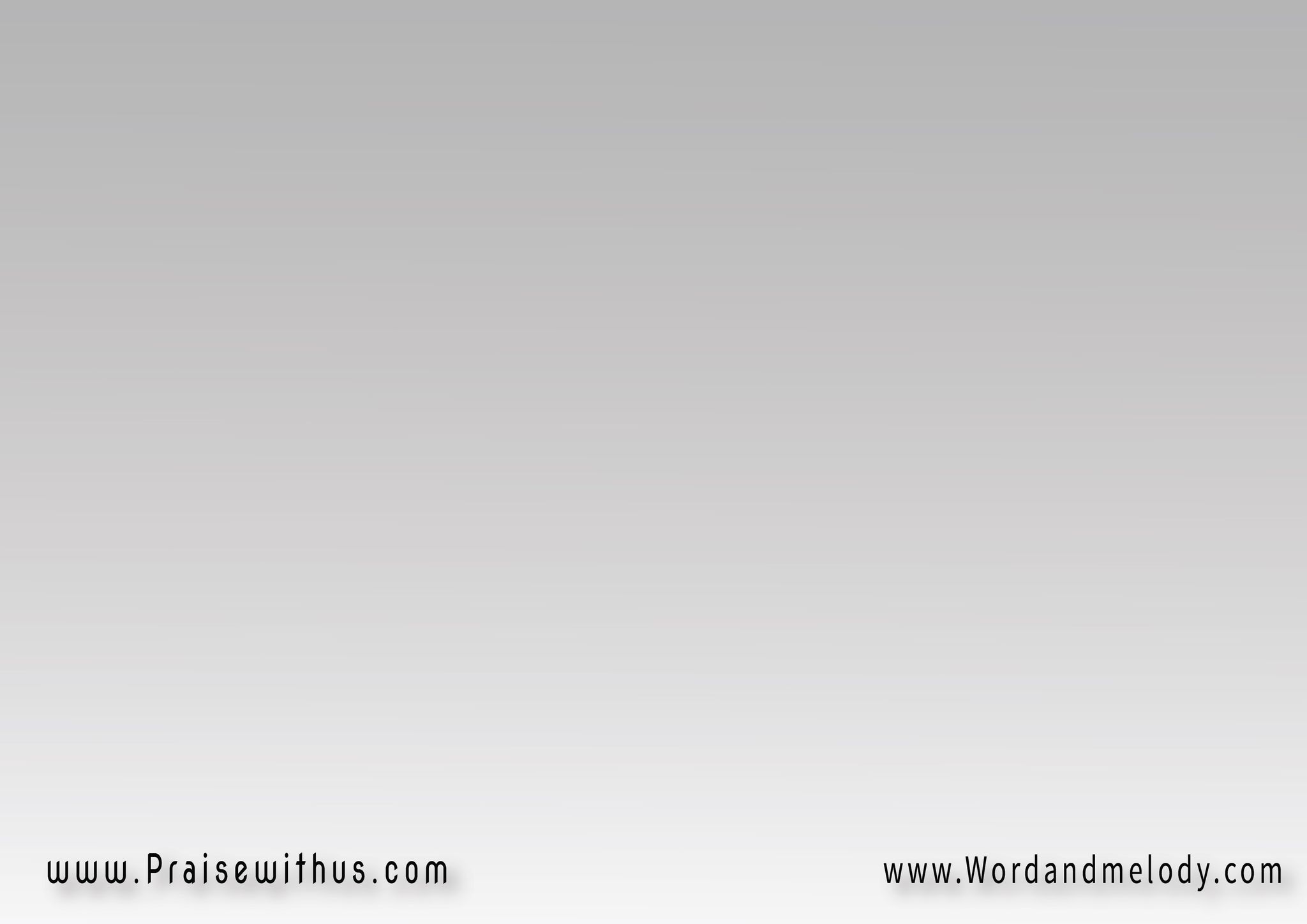 4- 
يا يَسوع الحَبيب  فادِيَّ وِأغلَى نَصيبأدِّيلَك كُلّ حَيَـــاتي  عِندَ قَدَمَيْــــكَ سَكيب
ya yasou elhabeeb   fadia we aghla naSeebaddilak kol hayati   aenda qadamayka sakeeb
Beloved Jesus, my redeemer and best share;
 I pour all my life at Your feet.
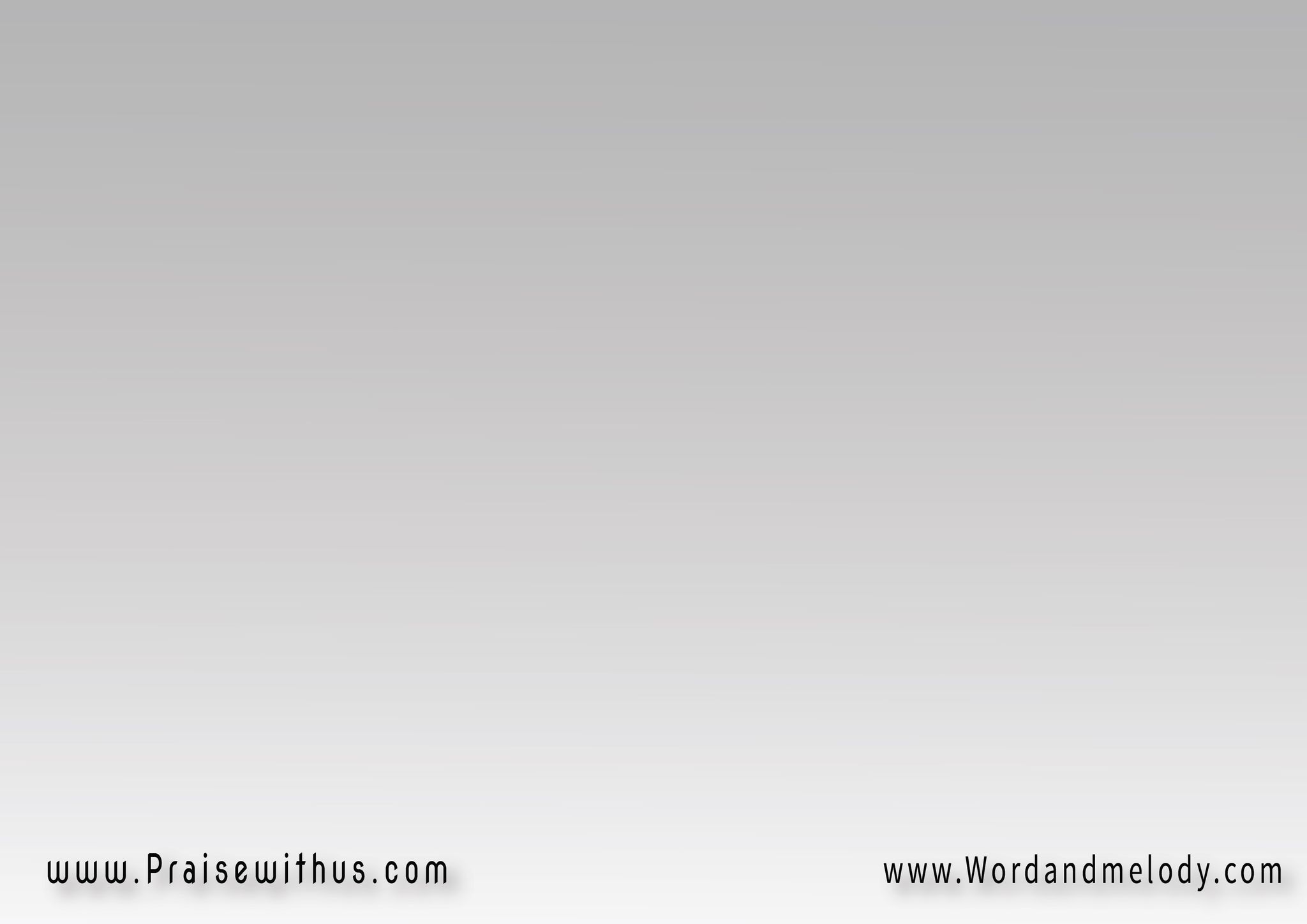 القرار:صَليبــي دَه كَان بَدالَك   وقبري دا كان مَكَانَكأنا بدمِّـــــــــــي فديتَك   وبموتــــي قَد أحييتك(تعالَ تعالَ تعالَ   تعالَ إليَّ الآن)2
Salibi da kan badalak   we abri da kan makankana bedammi fadeetak   web moti  qad ahyetak{( taala)4   elay alaan}2I was crucified instead of you and My grave was your place. I redeemed you with my blood and gave you life with My death. Come to me…now.
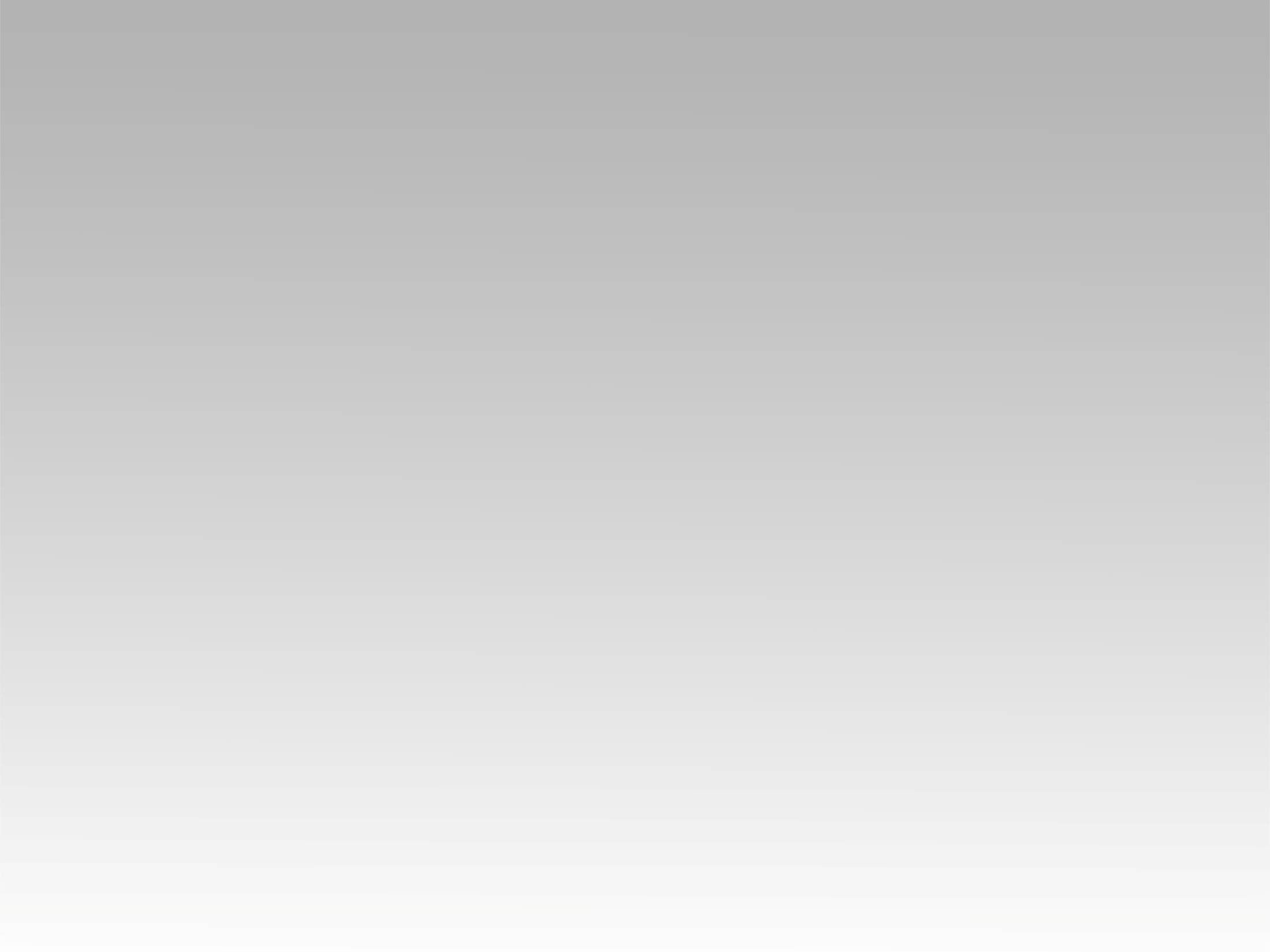 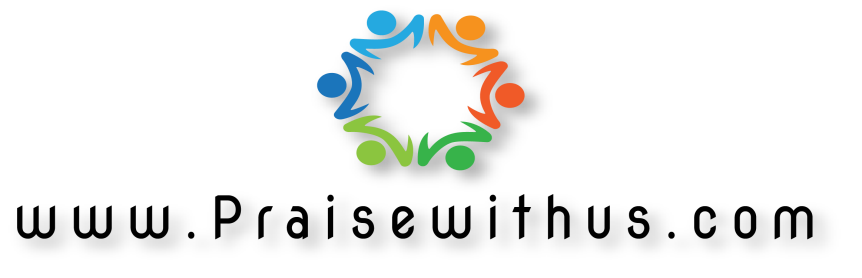